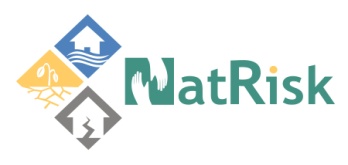 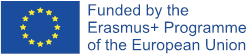 Development of master curricula for natural disasters risk management in
 Western Balkan countries
NatRisk
Project Web Site & Project Management Platform
Georgios E. Stavroulakis
Institute of Computational Mechanics and Optimization (www.comeco.tuc.gr)
School of Production Engineering and Management (www.dpem.tuc.gr)
Technical University of Crete, Greece
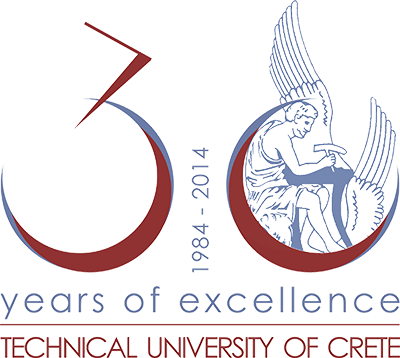 Established Practices and Programmes in Greece / 6/4/2017
Project number:  573806-EPP-1-2016-1-RS-EPPKA2-CBHE-JP
 
"This project has been funded with support from the European Commission. This publication reflects the views only of the author, and the Commission cannot be held responsible for any use which may be made of the information contained therein"
<number>
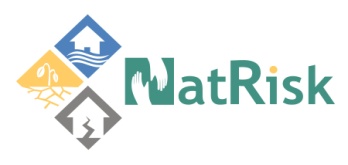 Development of master curricula for natural disasters risk management in Western Balkan countries
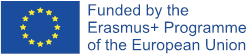 Topics
Natural Risks in Greece
With emphasis in earthquakes
Master programmes etc
With emphasis in TUC expertise
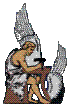 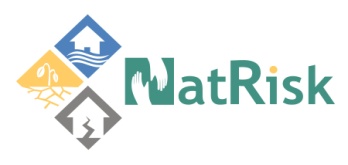 Development of master curricula for natural disasters risk management in Western Balkan countries
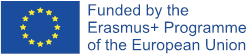 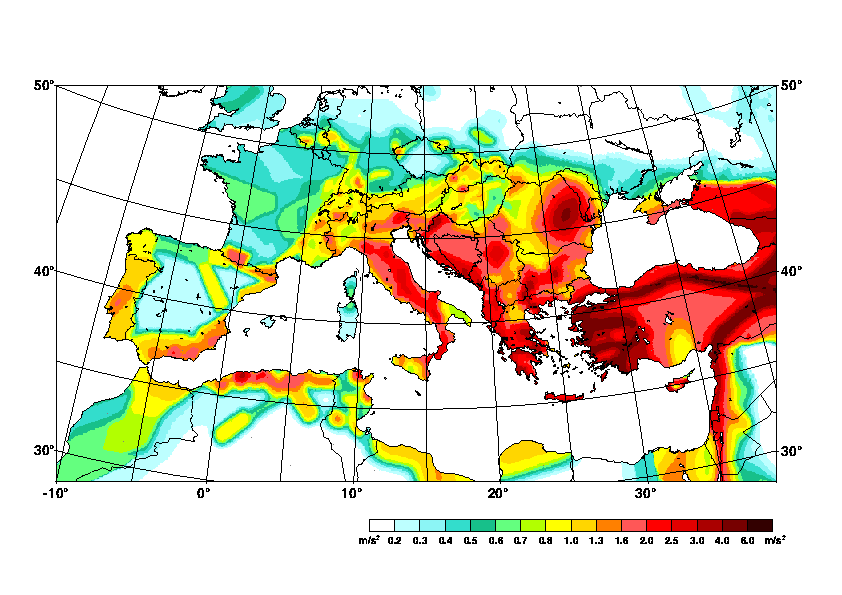 <number>
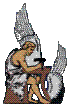 Earthquake activity
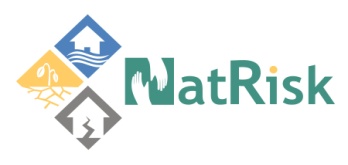 Development of master curricula for natural disasters risk management in Western Balkan countries
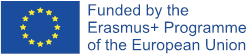 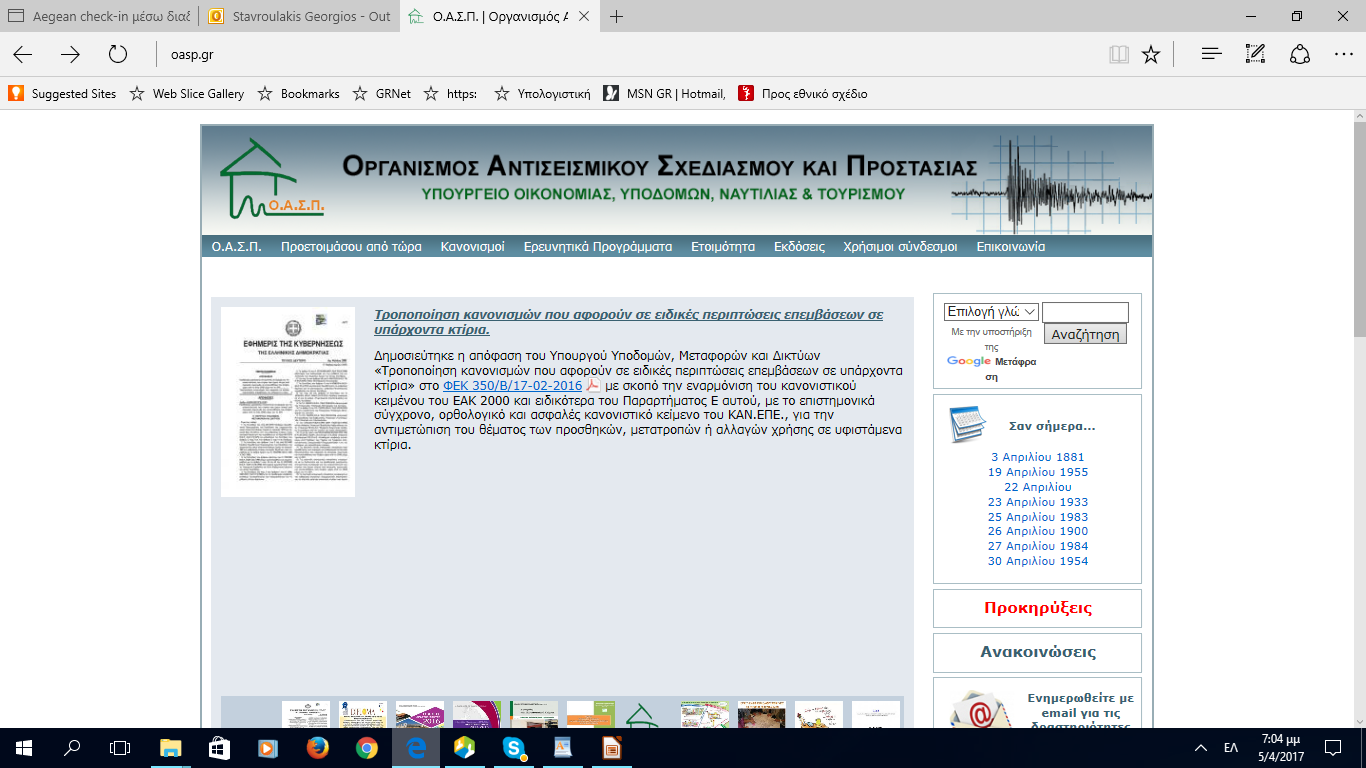 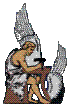 Aseismic Design and Protection Organization: regulations following the Euronorms
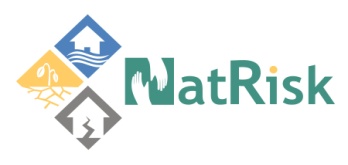 Development of master curricula for natural disasters risk management in Western Balkan countries
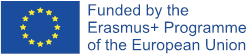 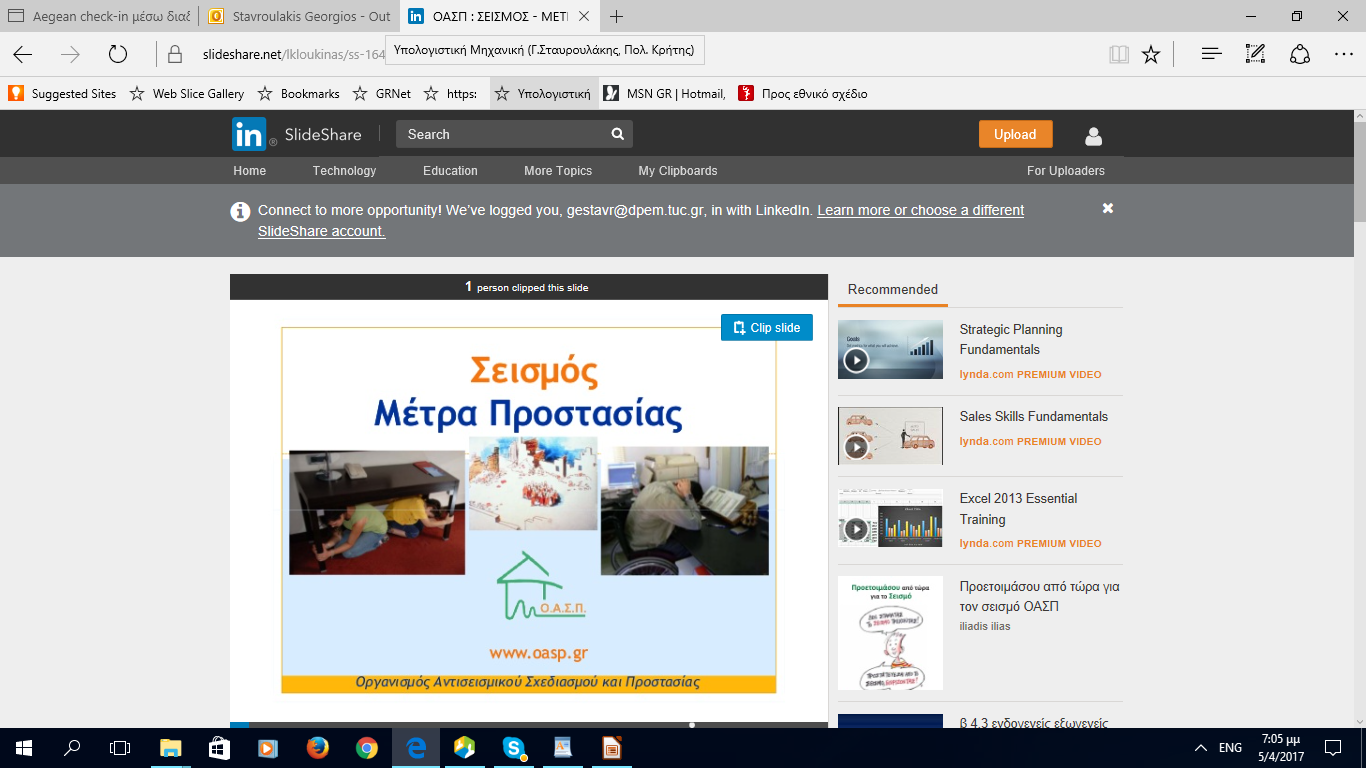 <number>
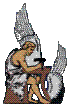 Aseismic Design and Protection Organization: Information of people how to behave during an earthquake
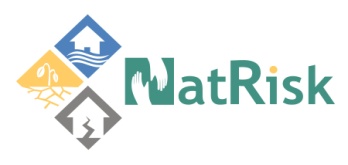 Development of master curricula for natural disasters risk management in Western Balkan countries
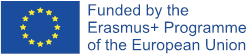 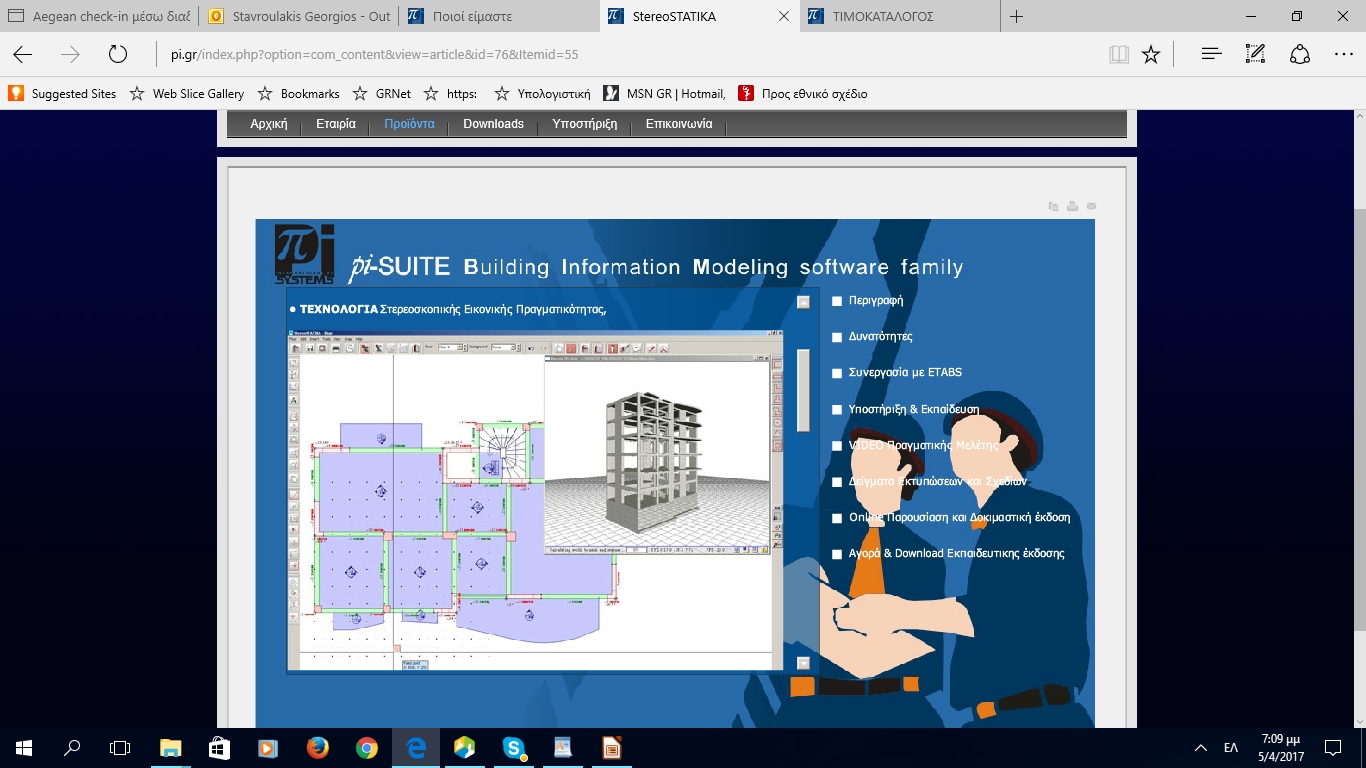 <number>
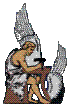 Building Information Management and Analysis (software, for instance www.pi.gr)
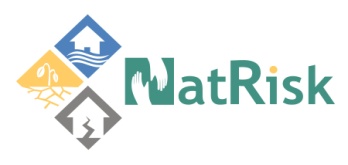 Development of master curricula for natural disasters risk management in Western Balkan countries
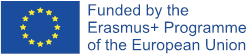 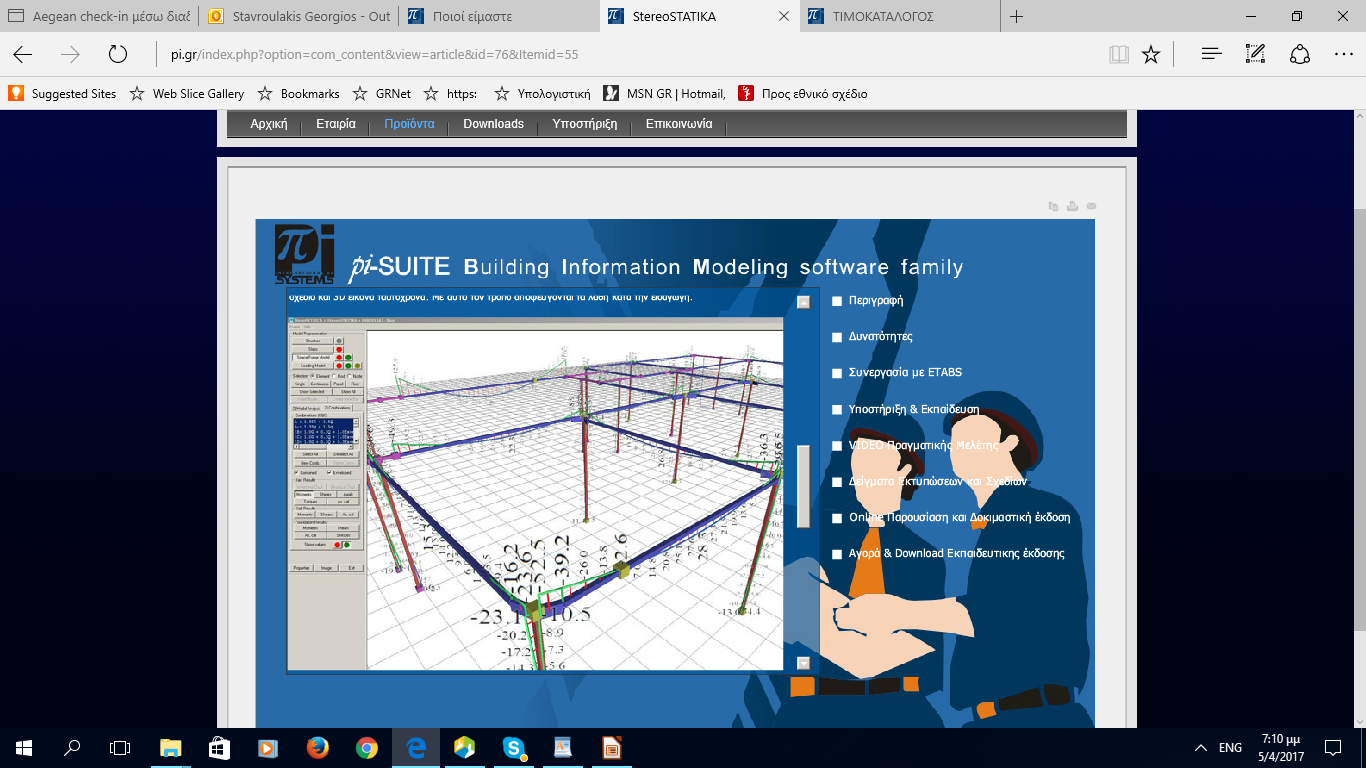 <number>
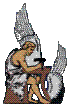 Building Information Management and Analysis (software, for instance www.pi.gr)
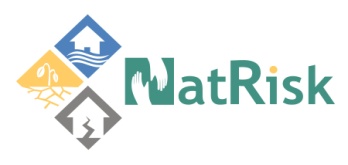 Development of master curricula for natural disasters risk management in Western Balkan countries
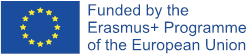 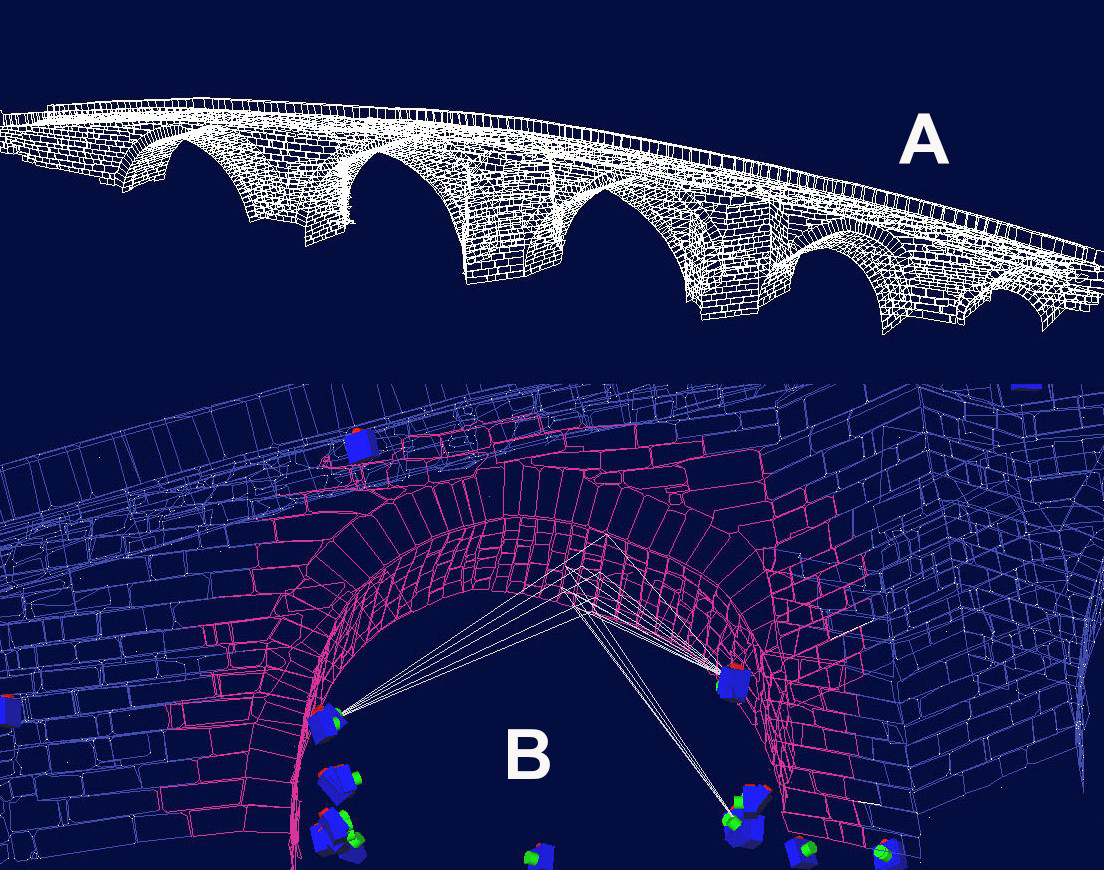 <number>
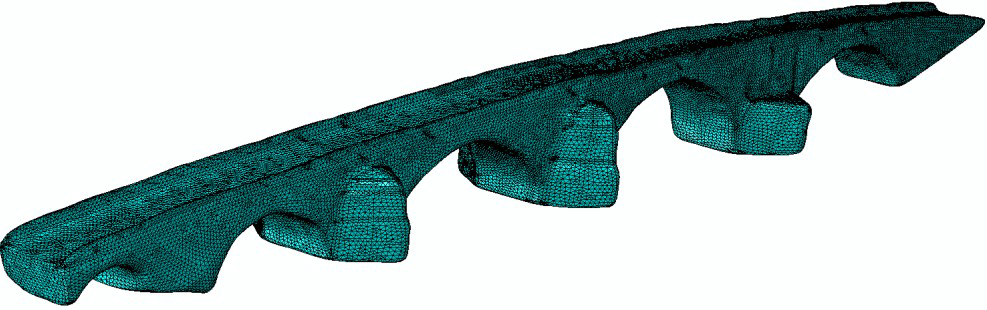 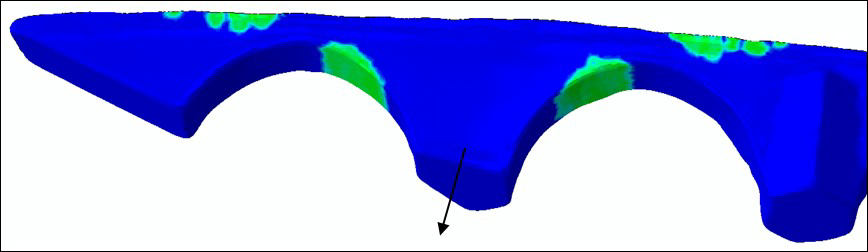 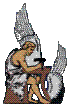 TUC expertise: photogrammetry, finite elements, analysis (Stavroulaki, Stavroulakis, Koutsianitis, Riveiro, Drosopoulos, Conde)
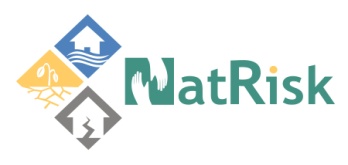 Development of master curricula for natural disasters risk management in Western Balkan countries
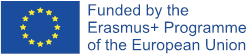 <number>
TUC expertise: optimization
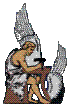 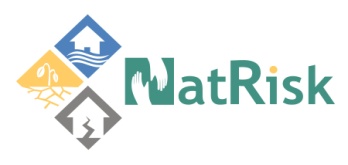 Development of master curricula for natural disasters risk management in Western Balkan countries
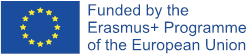 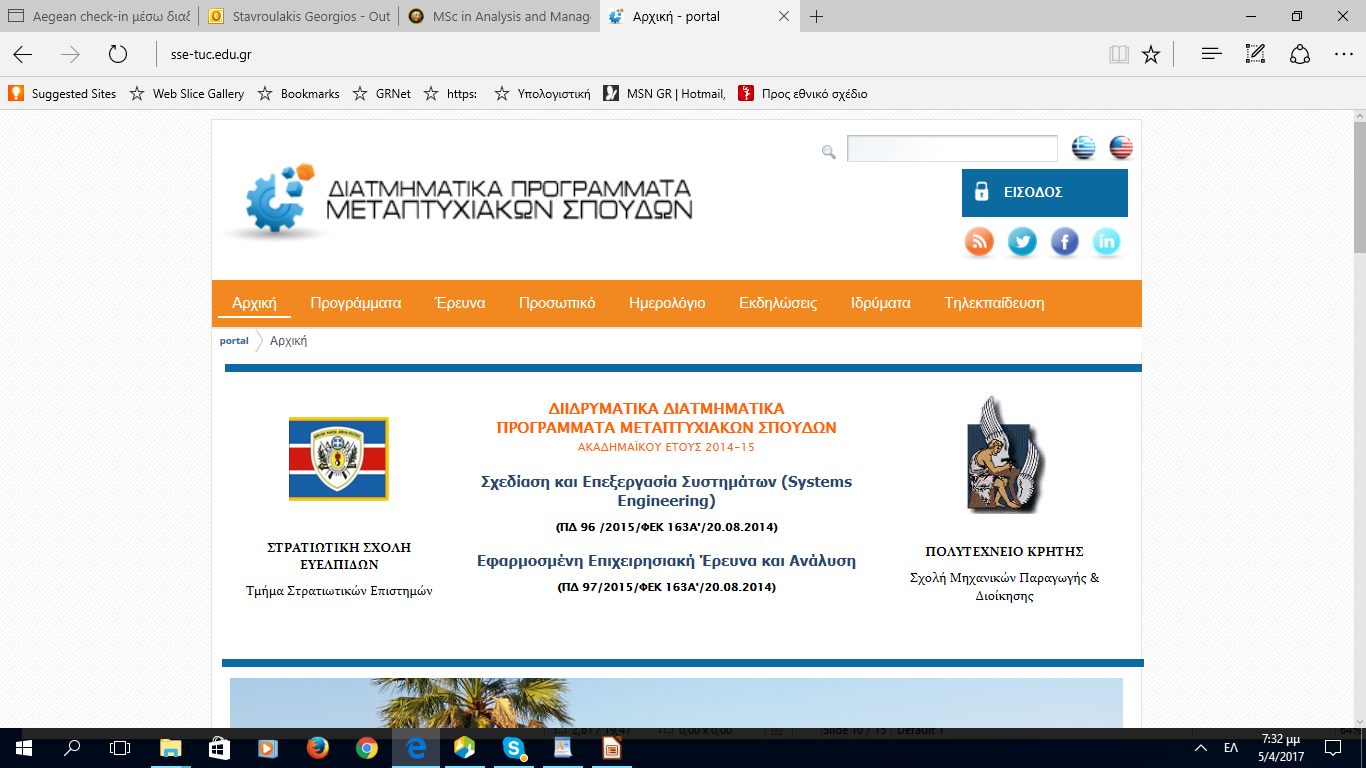 <number>
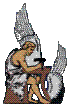 MSC Systems Engineering and Applied Operational Research and Analysis
TUC/Production Engineering and Management and Military Academy in Athens
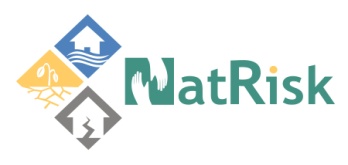 Development of master curricula for natural disasters risk management in Western Balkan countries
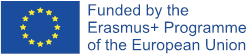 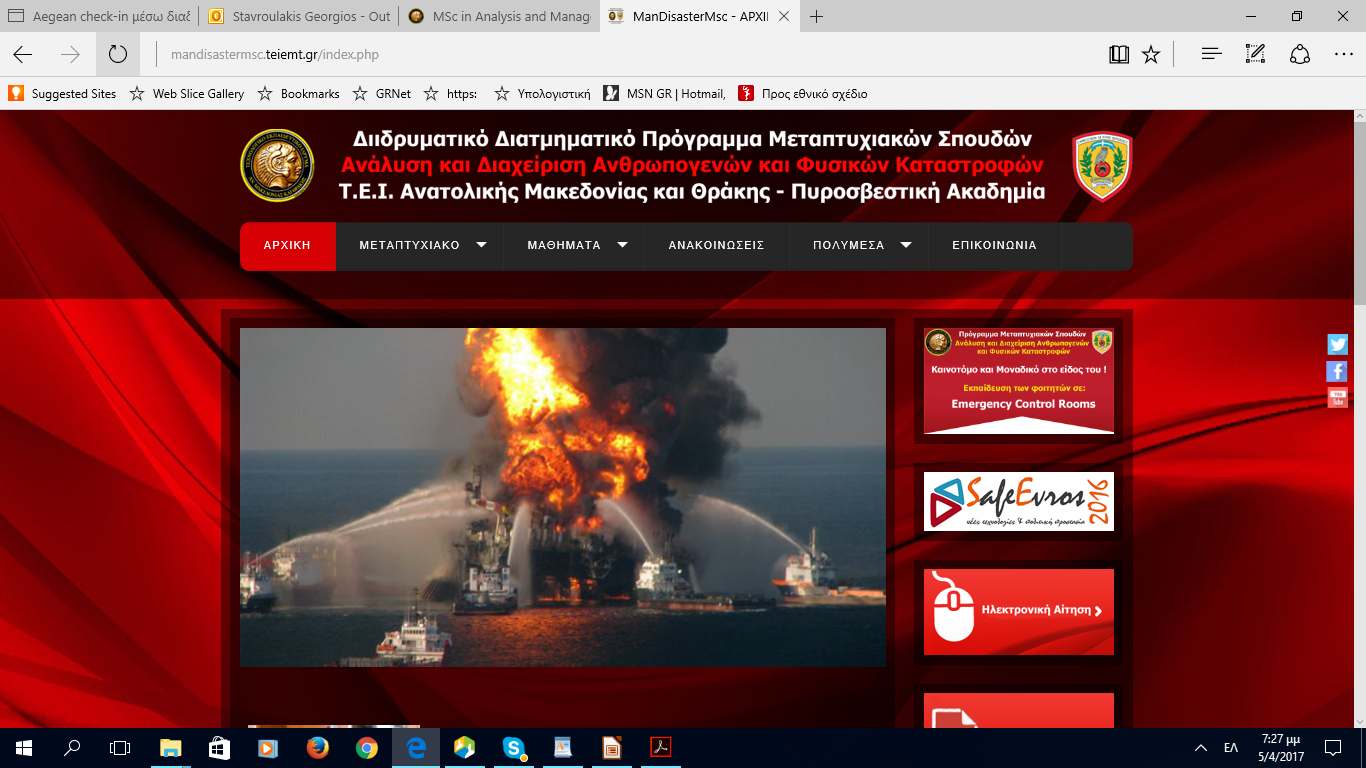 <number>
MSC in Analysis and Management of Manmade and Natural Disasters
Techn. Educ. Inst. of Eastern Macedonia and Thrace and Fire Brigade Academy in Athens
http://mandisastermsc.teiemt.gr/index.php
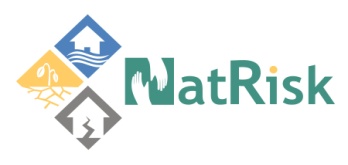 Development of master curricula for natural disasters risk management in Western Balkan countries
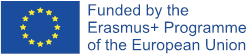 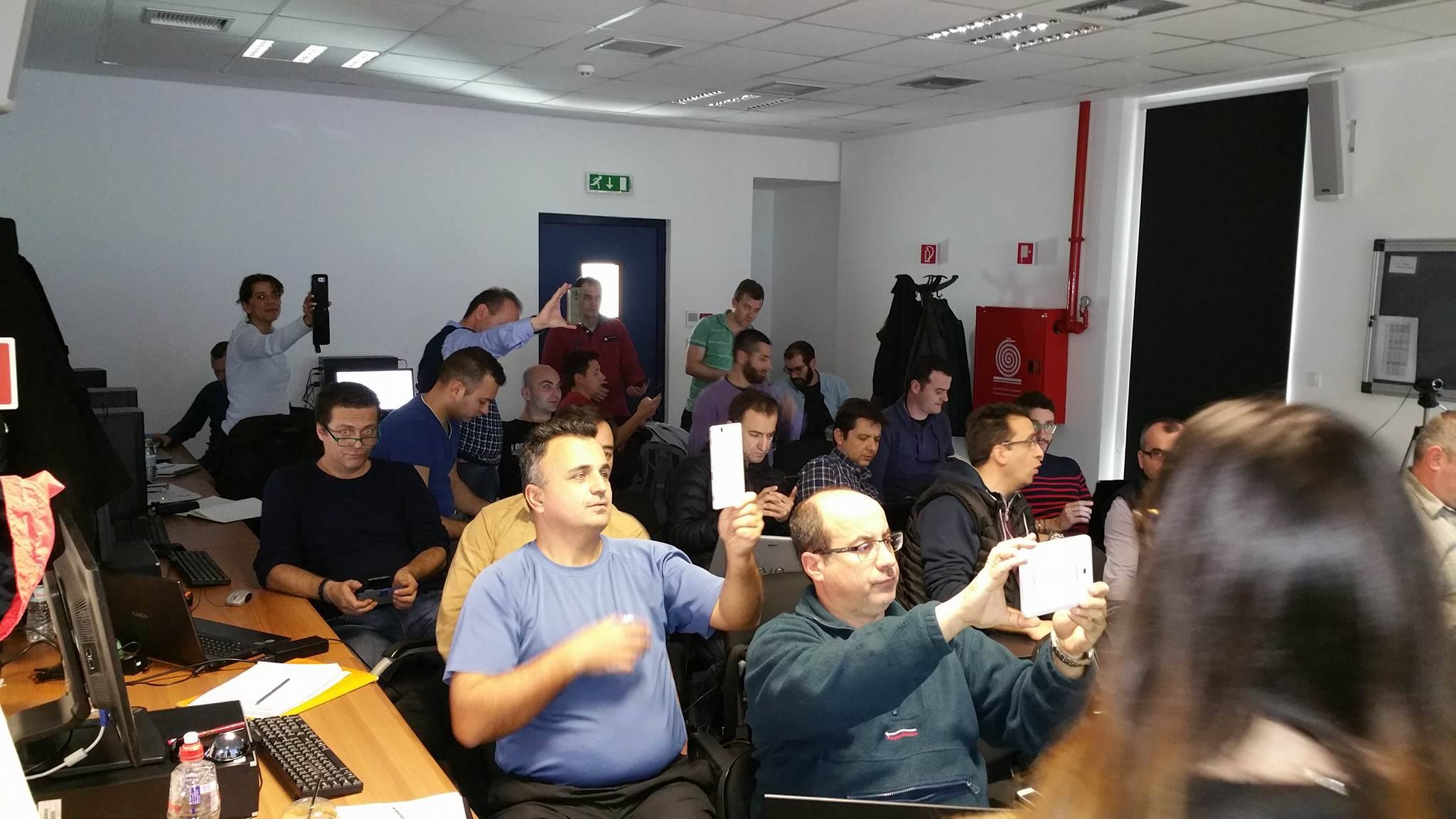 <number>
MSC in Analysis and Management of Manmade and Natural Disasters
http://mandisastermsc.teiemt.gr/index.php
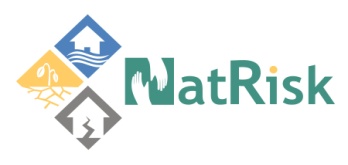 Development of master curricula for natural disasters risk management in Western Balkan countries
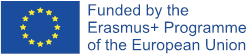 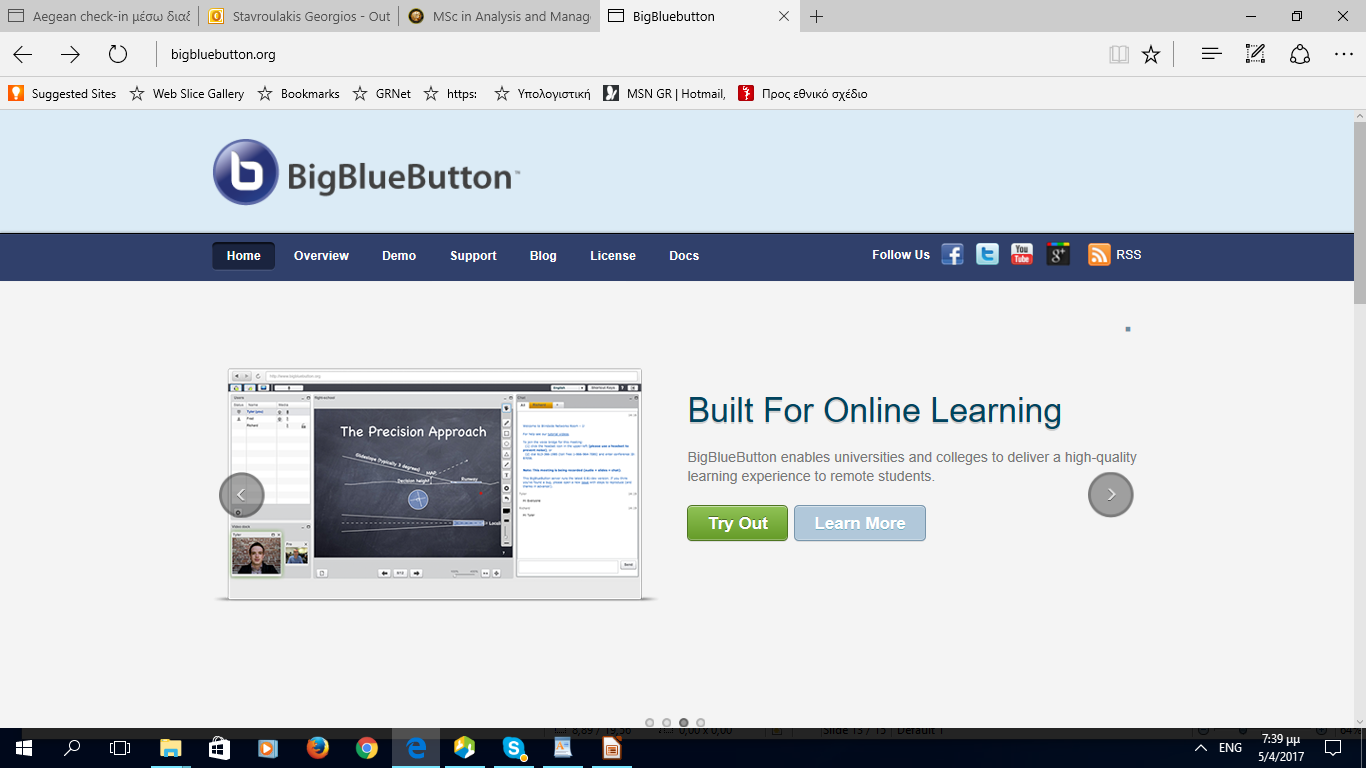 <number>
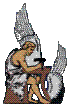 Distance learning: TUC is a reliable partner !!
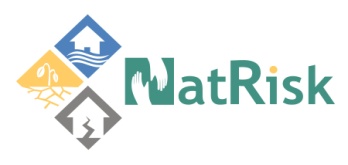 Development of master curricula for natural disasters risk management in Western Balkan countries
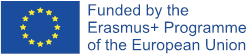 Software solutions tested
	Big Blue Bottom (customized version)
	Moodle
	e-class (customized version)
	Viziq

Finished educational programmes

Offshore engineering (with Aristotle University and University of Patras, 3 rooms, ca. 15 students in each room)

Actualization of knowledge, Production and Management Engineers (TUC, University of Crete, and University of Thrace, 5 groups, total of 150 students, most of them distance students – on line synchronous education, automatic exams through moodle)

Distance learning: TUC is a reliable partner !!
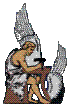 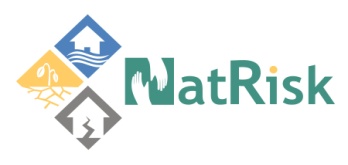 Development of master curricula for natural disasters risk management in Western Balkan countries
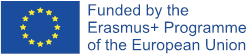 Thanks for your attention!!!
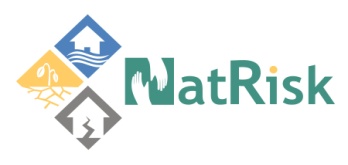 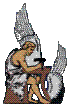 <number>